Государственное  бюджетное дошкольное  образовательное учреждение детский сад № 35
Колпинского района г. Санкт-Петербурга
Интерактивная презентация

«Кто живёт в лесу зимой»
(для детей среднего дошкольного возраста)
Автор: Ильичёва А.Н.
                                воспитатель
2016
Цели
Загадка - это логическая задача, предложенная в художественной форме. Загадки побуждают детей к наблюдениям, к размышлению, познанию. А их разгадывание требует активной работы мысли, поиска, что является обязательным условием успешной познавательной деятельности.
         Цель данной презентации – расширять представления об образе жизни диких животных; развивать зрительное и слуховое внимание, память, наблюдательность; воспитывать интерес к живой природе.
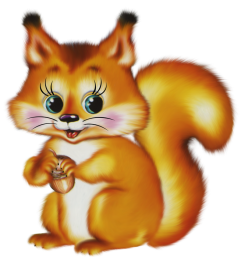 Зиму всю, зарывшись в стог, Спит колючий колобок. 
(выбери верный ответ, щёлкнув клавишей «мышки»)
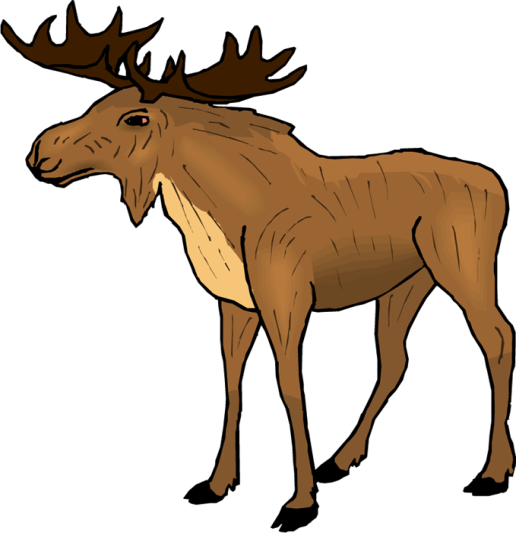 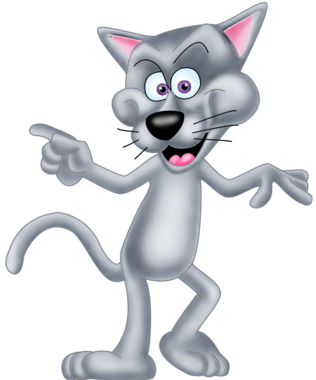 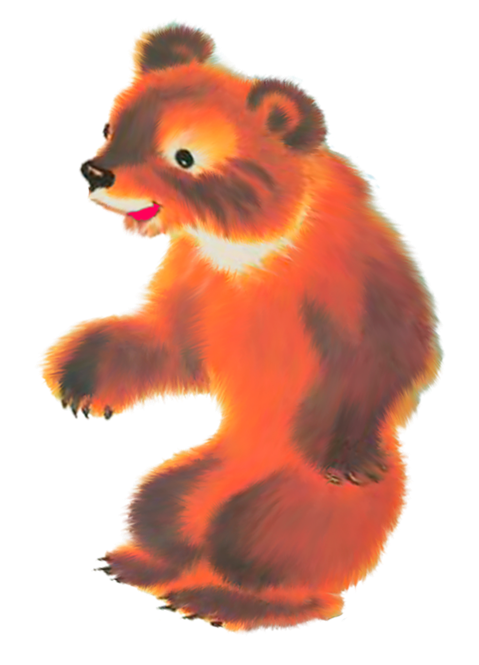 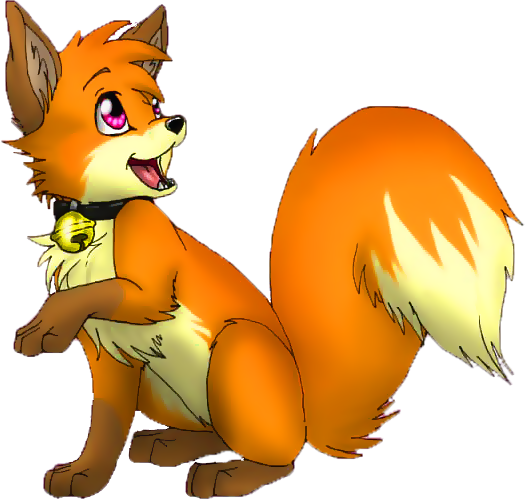 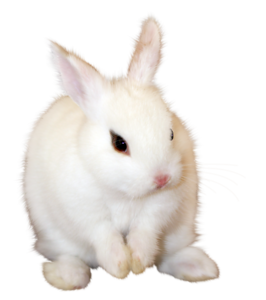 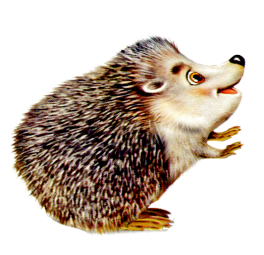 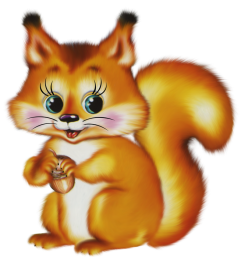 Земли копытами касаясь,Ходит по лесу красавец.Ходит смело и легко,Рога раскинув широко.
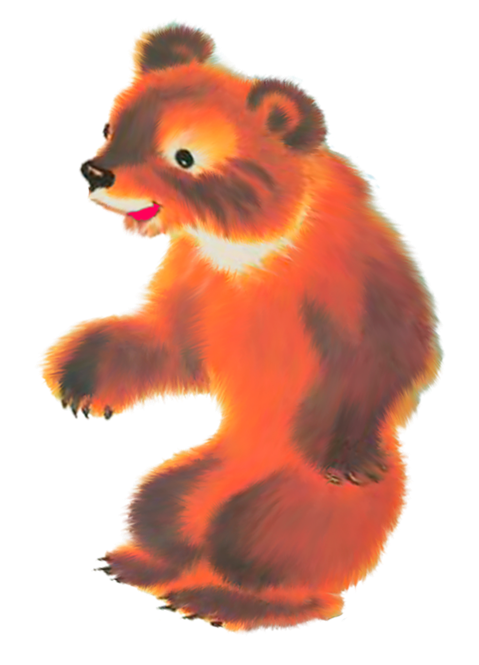 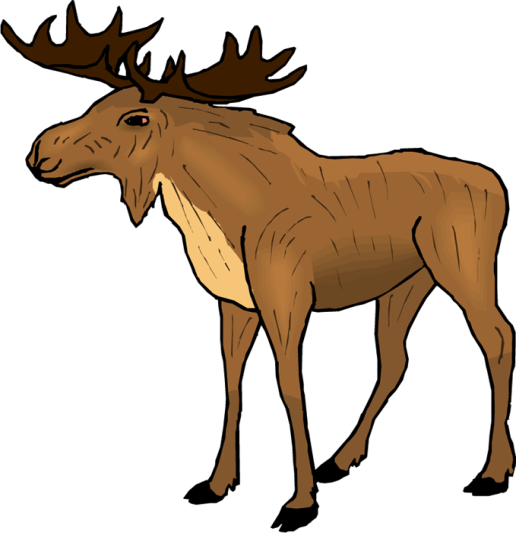 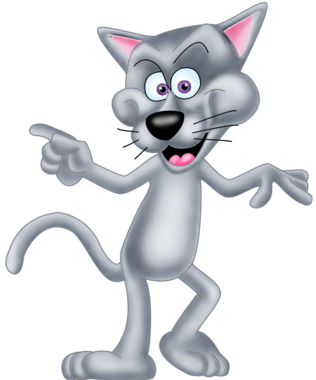 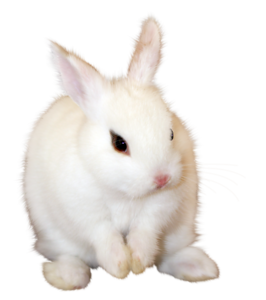 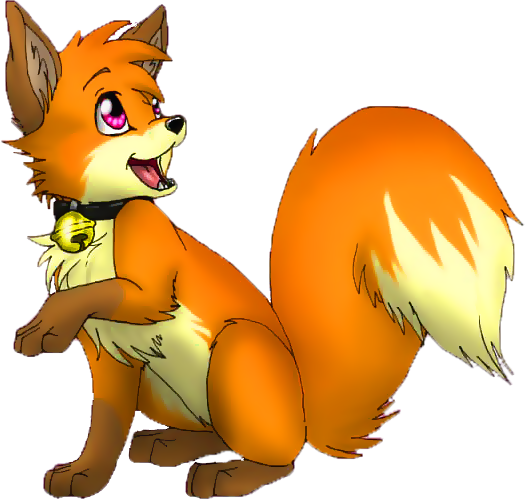 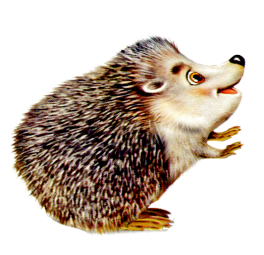 За деревьями, кустамиПромелькнуло быстро пламя.Промелькнуло, пробежало,Нет ни дыма, ни пожара.
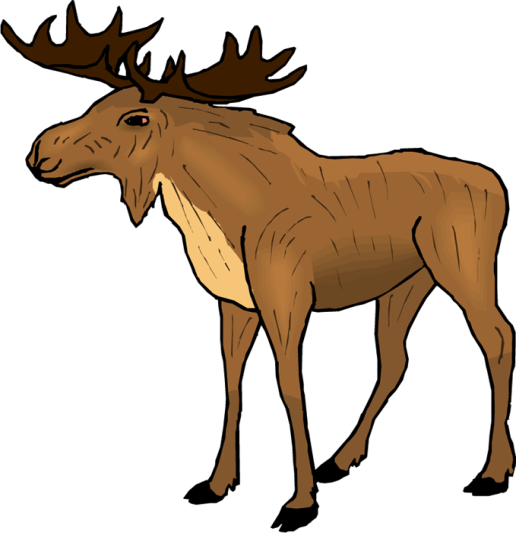 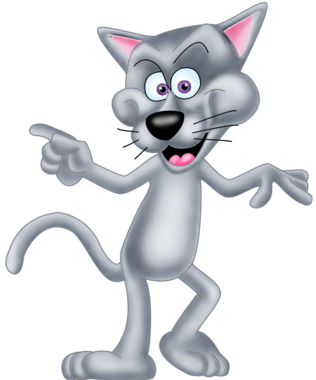 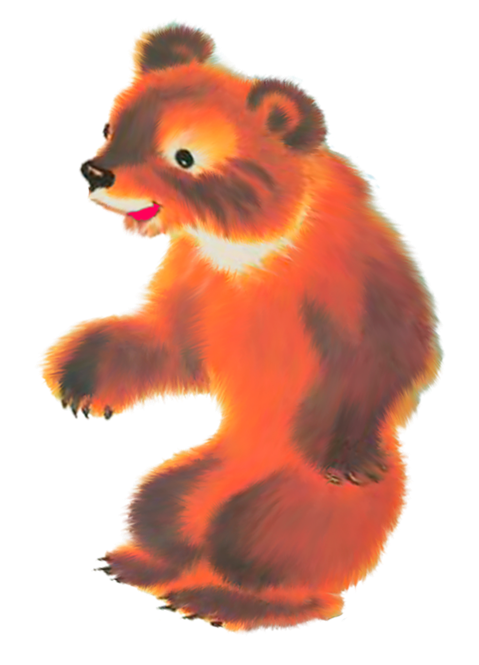 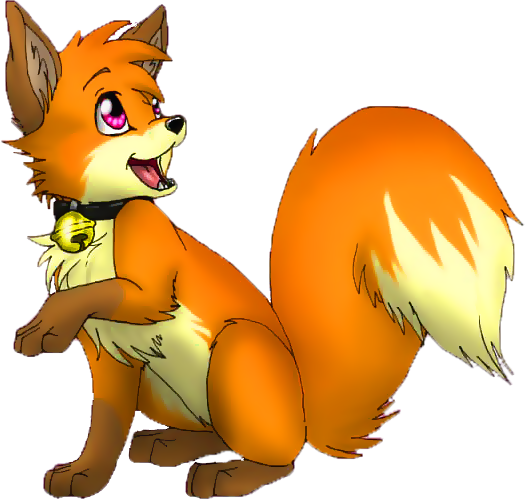 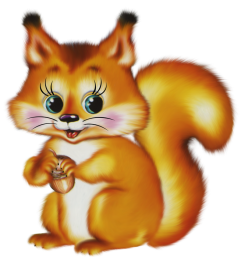 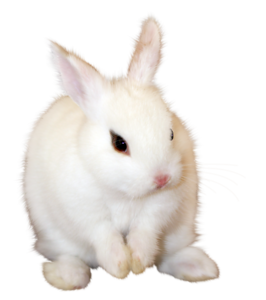 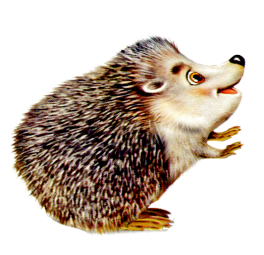 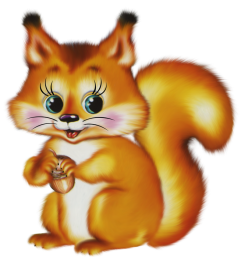 Хозяин леснойПросыпается весной,А зимой, под вьюжный вой,Спит в избушке снеговой.
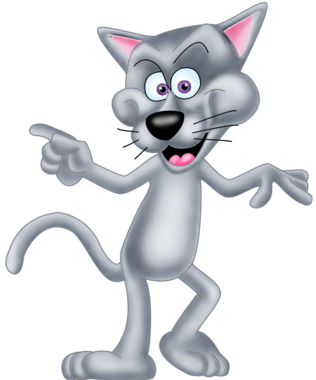 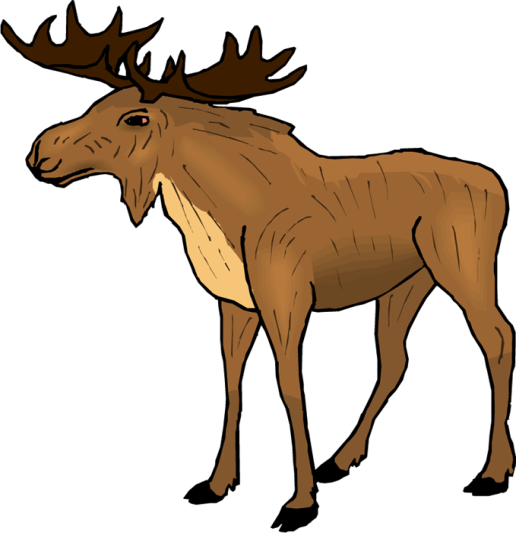 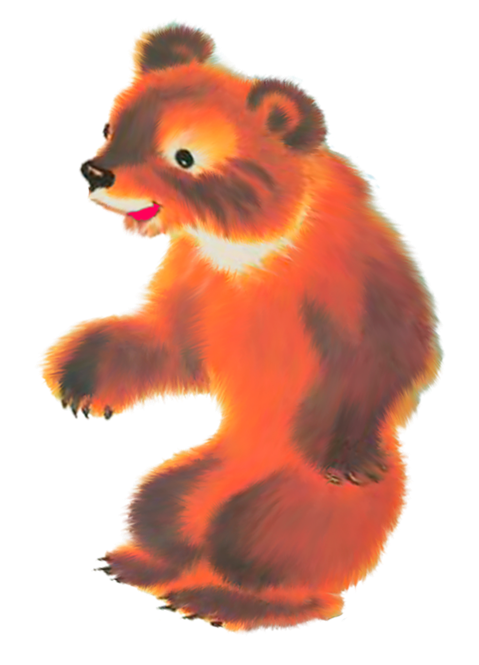 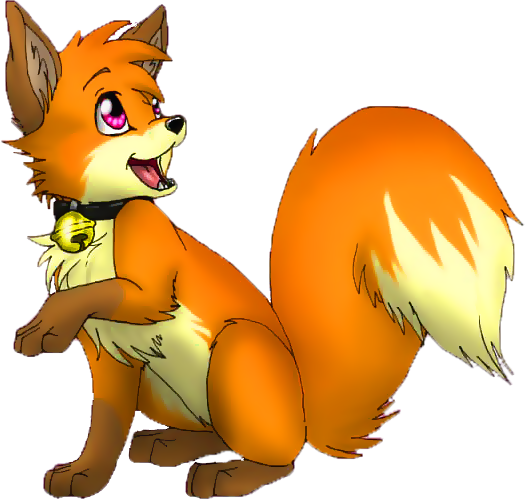 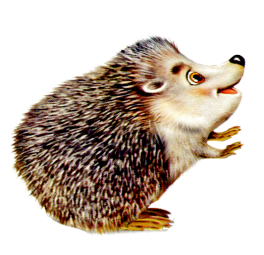 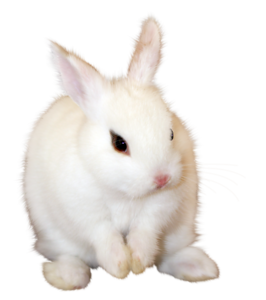 На овчарку он похож,Что ни зуб - то острый нож,Он бежит, оскалив пасть,На овцу готов напасть.
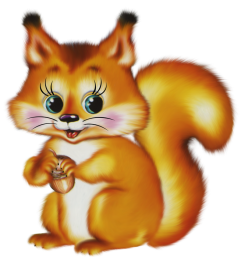 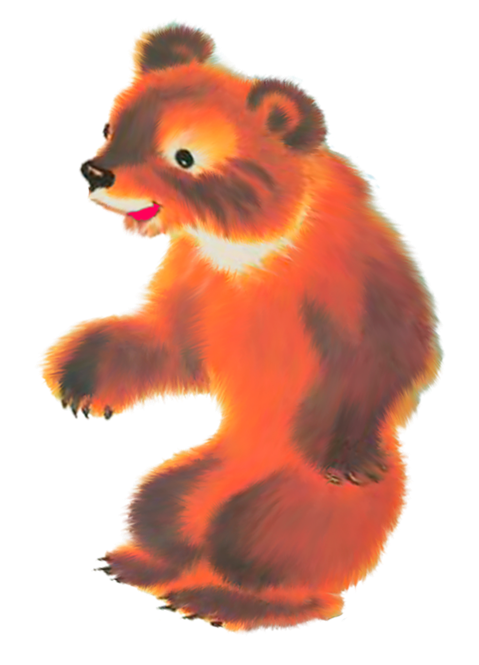 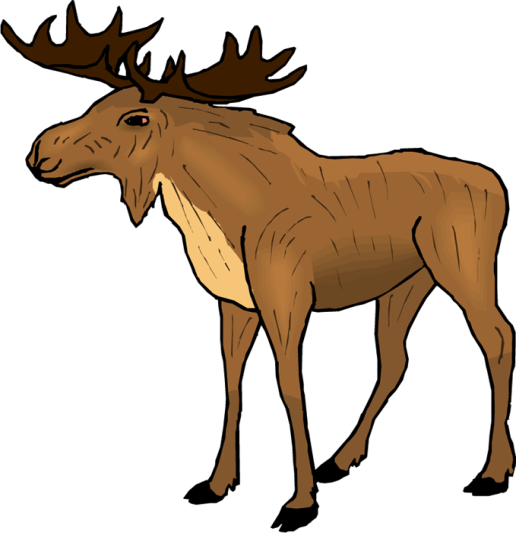 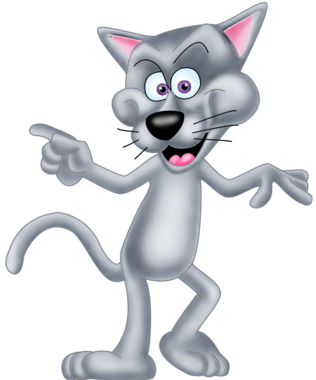 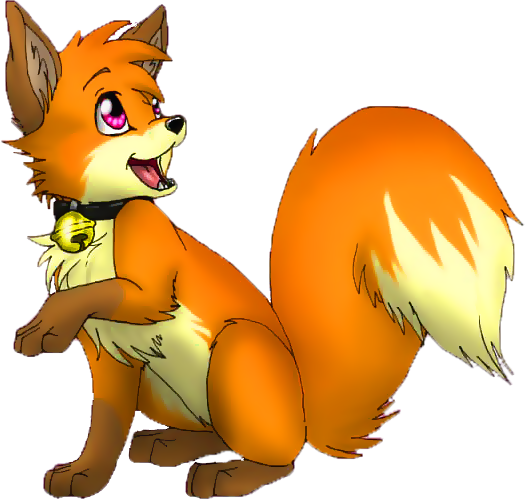 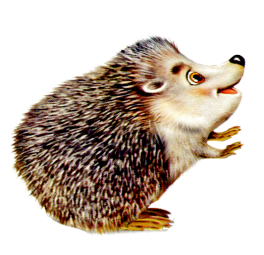 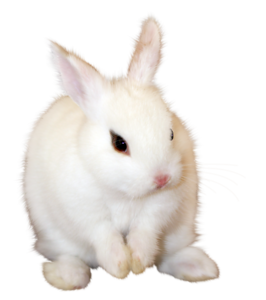 Не барашек и не кот,Носит шубу круглый год.Шуба серая – для лета,Для зимы – другого цвета.
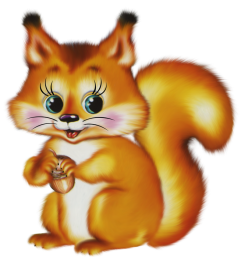 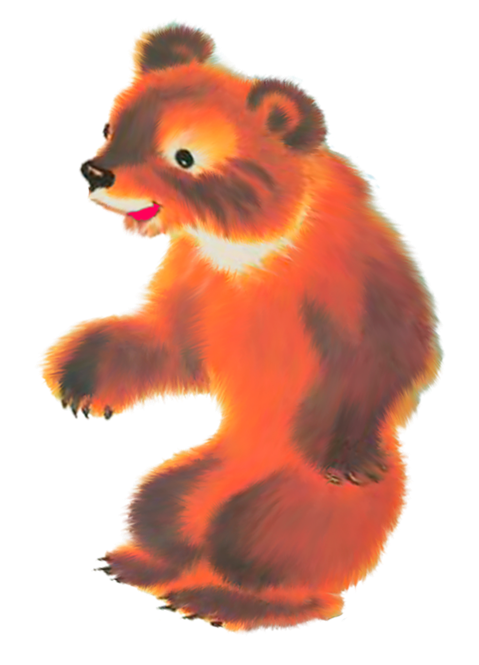 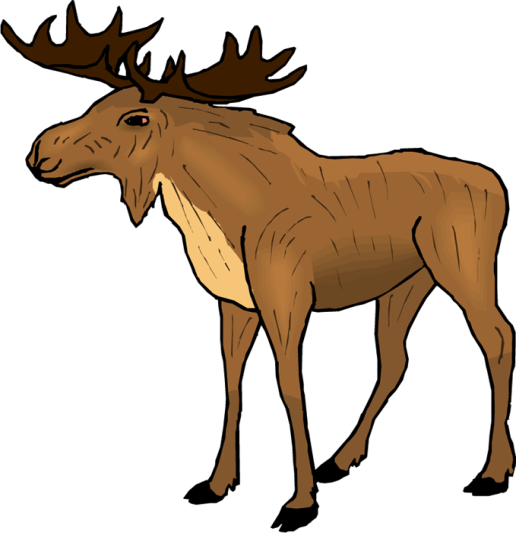 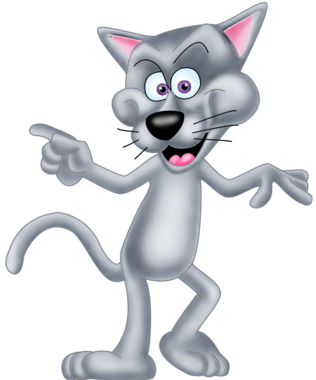 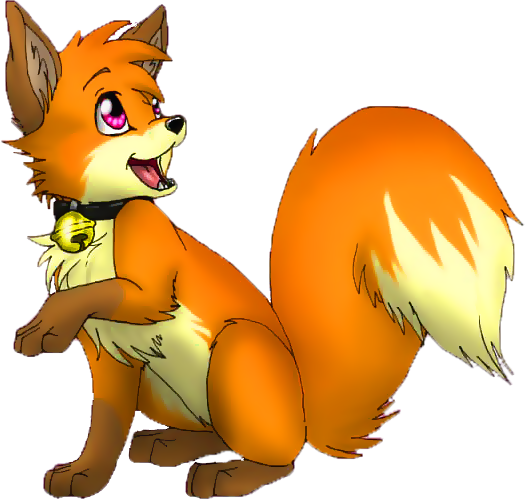 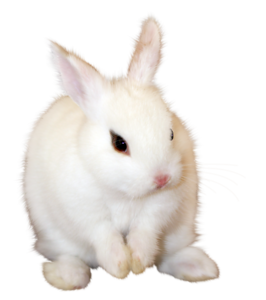 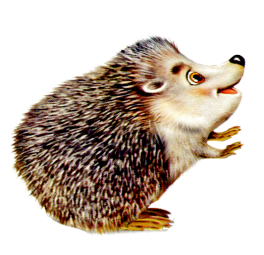 Хвост пушистою дугой,
Вам знаком зверек такой?
Острозубый, темноглазый,
По деревьям любит лазать.
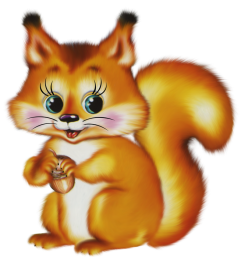 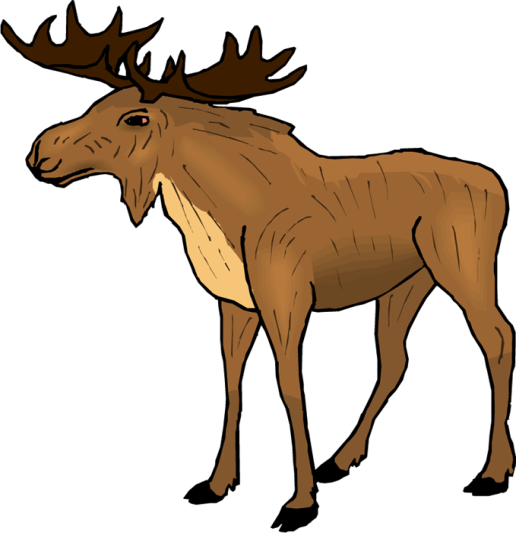 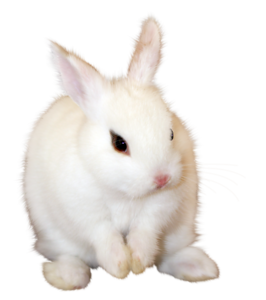 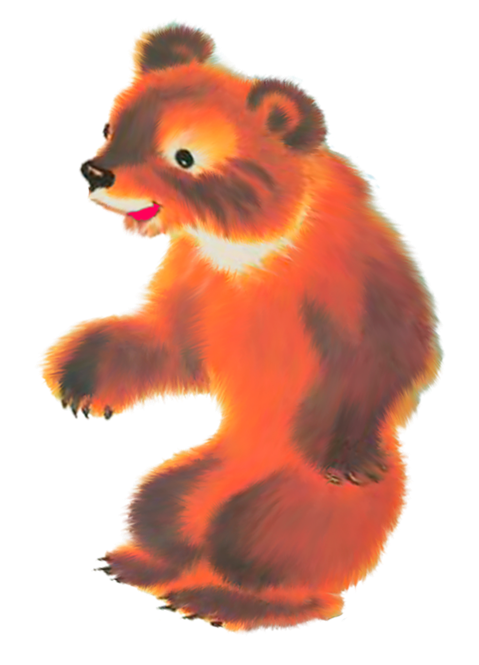 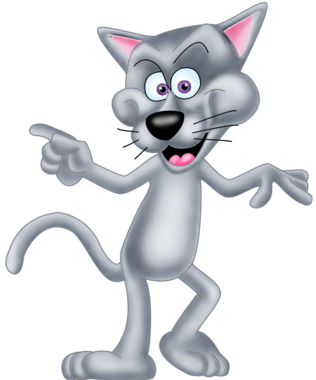 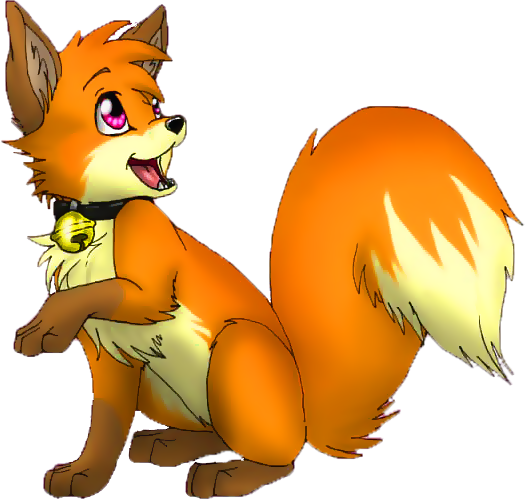 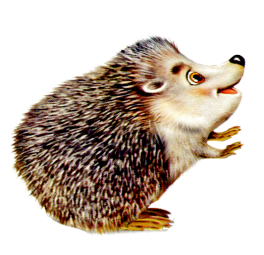 Ты – молодец!
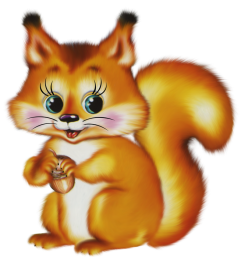 До новой встречи!
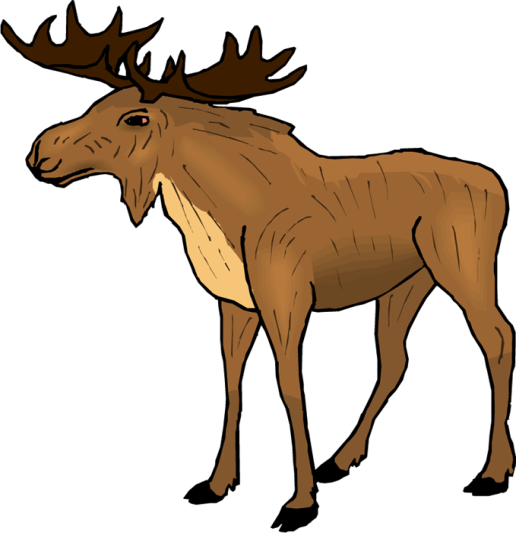 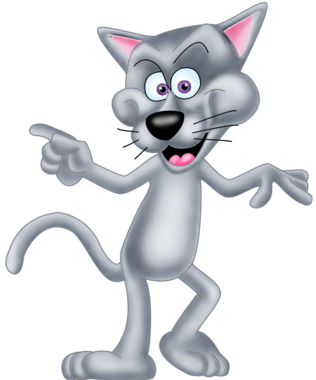 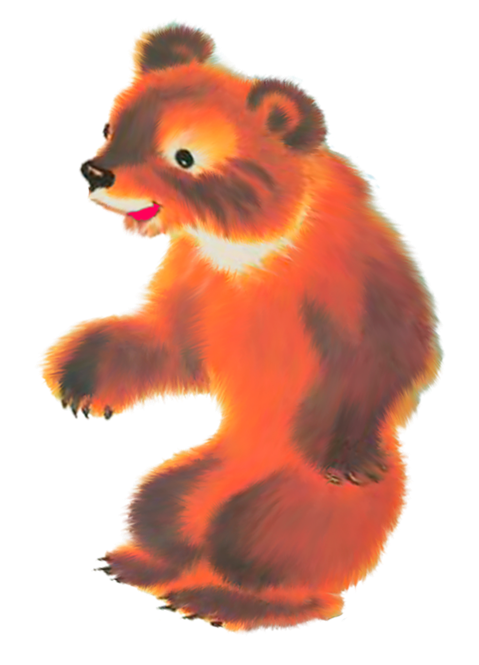 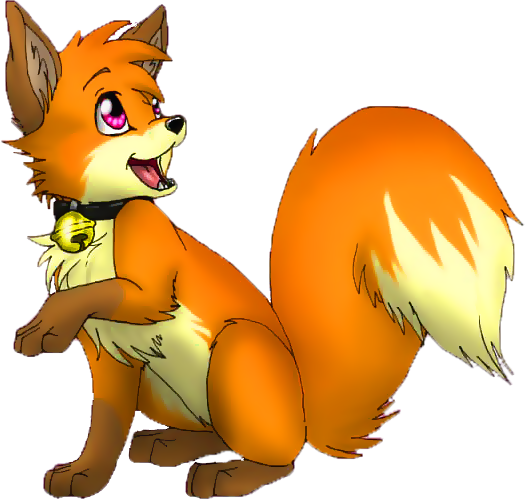 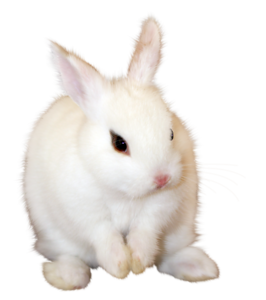 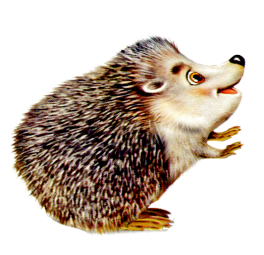 Используемые источники     Гудимов В.П. Тематические загадки        для  дошкольников.-М.:ТЦ Сфера, 2002.http://viki.rdf.ru/obuchaushaya_presentasiya/